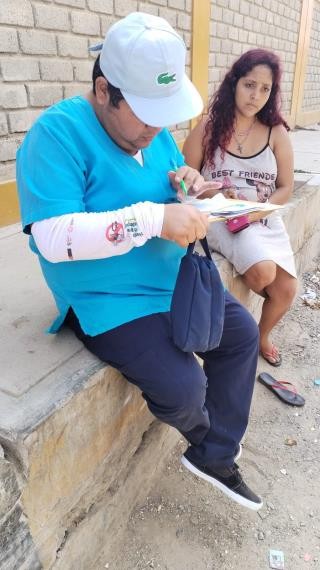 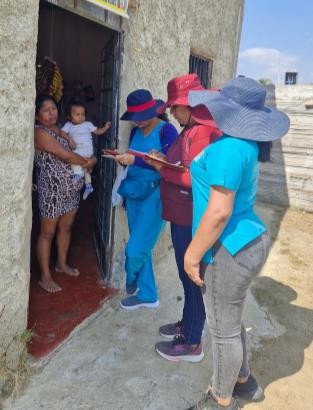 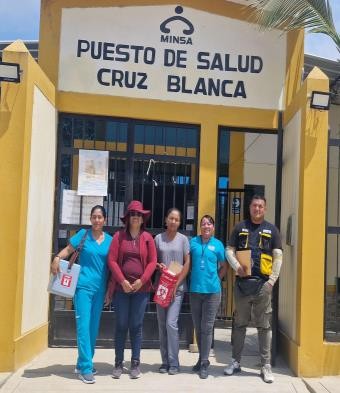 2025
Semana Epidemiológica 03
(Del 12 al 18 de enero del 2025)
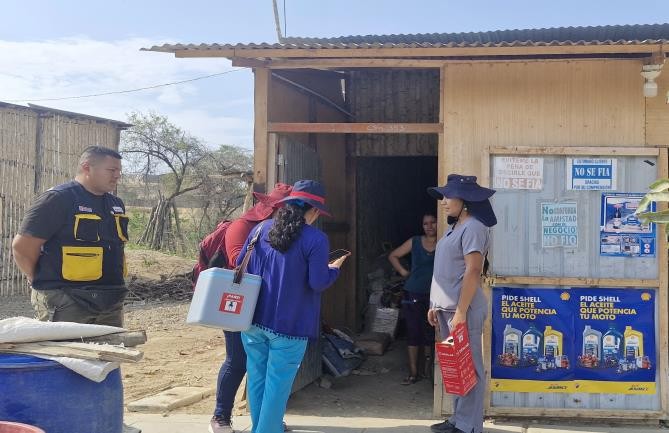 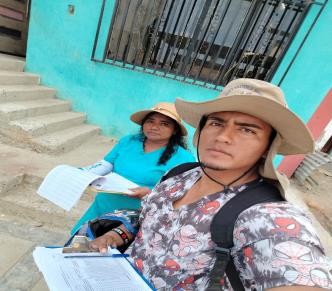 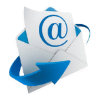 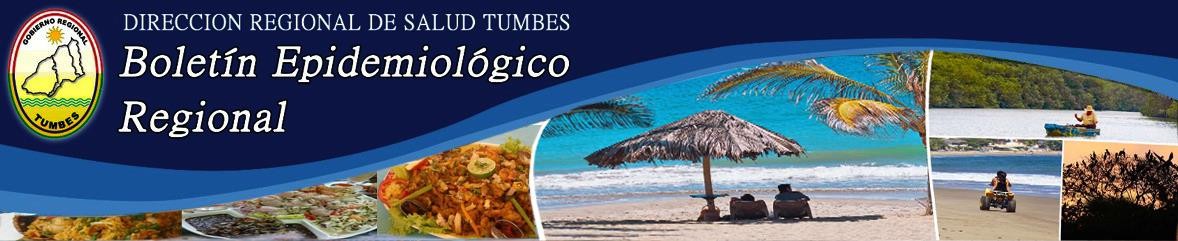 V
V V
DIRECCIÓN REGIONAL DE SALUD TUMBES
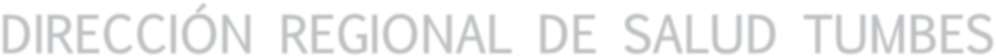 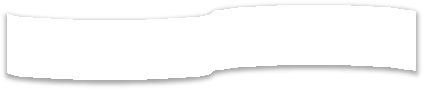 Presentación
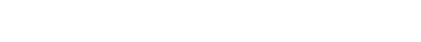 DIRECCIÓN REGIONAL DE SALUD
La Dirección Ejecutiva de Epidemiología hace	llegar	el	presente
Mg. Victoria Castillo Valdiviezo Director Regional
boletín Semana
correspondiente	a	la
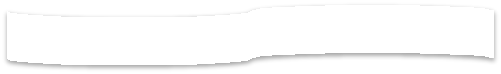 Epidemiológica 03-2025.
DIRECCIÓN EJECUTIVA DE EPIDEMIOLOGÍA
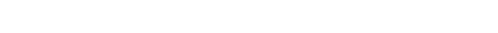 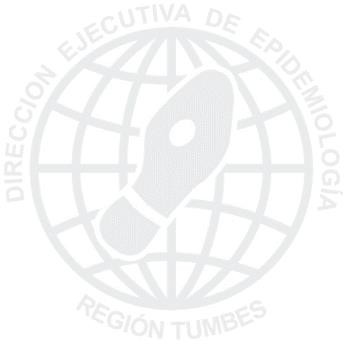 Mg. Percy Mc queen Vilchez Barreto Director Ejecutivo

Mg. Wilmer Jhon Davis Carrillo Director de Inteligencia Sanitaria

Mg. Rommell Veintimilla Gonzalez Seminario
Director de Vigilancia Epidemiológica en Salud Pública
Dra. María Edith Solis Castro Director de Brotes y EVISAP Médico Epidemiólogo

Mg. Luis Constantino Arévalo Guerrero Equipo Técnico

Bach. Ronald Edward Hernández Vargas Equipo Técnico

Lic. Estefani Yudith Espinoza Risco Equipo Técnico

Lic. Judith Sofia Zarate Mogollon Equipo Técnico

Lic. Vicente Andres Cordova Zarate Equipo Técnico

Lic. Esmeralda Berline Herrera Silva Equipo Técnico

Lic. Carlos Jonatan Palacios Olaya Equipo Técnico

Ing. Jhon Cristhian Carbajal Crisanto Equipo Técnico

Econ. José Lino Moscol Zarate Equipo Técnico

Téc. Contab. César Augusto Palacios Chalen Digitador

Mg. Lisseth Tatiana Vasquez Jimenez Equipo Técnico



Comité Editor

Redacción y Edición
Lic. Vicente Andres Cordova Zarate Bach. Ronald Edward Hernández Vargas
Proceso de Información
Bach. Ronald Edward Hernández Vargas
Diseño
Bach. Ronald Edward Hernández Vargas Ing. Jhon Cristhian Carbajal Crisanto
La  información  del  presente  Boletín Epidemiológico procede de la notificación de 47 establecimientos de salud de la Red Regional de Epidemiología.
La  Red  Regional  está  conformada  por establecimientos de la Dirección Regional de Salud Tumbes, EsSalud y otros del sector salud de la región Tumbes.
La  información  es  actualizada  cada semana o mes. Los datos y análisis son provisionales y pueden estar sujetos a modificación.

Esta   información   es   suministrada semanalmente por la Red Regional de Epidemiología de Tumbes, cuya fuente es el registro semanal de enfermedades y eventos sujetos a notificación inmediata o semanal. La Semana Epidemiológica inicia el domingo de cada semana y concluye el día sábado siguiente.
Fuente: Tablas, gráficos y mapas del Sistema de Notificación Epidemiológica online (NOTIWEB) - CDC
SE 03 - 2025
Página 2 | 14
Dengue - Región Tumbes SE 03-2025
En la SE 03-2025 se han notificado 108 casos nuevos de dengue, el 94,4% han sido probables y el 5,6% son confirmados; según cuadro clínico el 98,1% corresponde a dengue sin signos de alarma y el 1,9%
Tabla 2. Distribución según forma clínica y SE de inicio de enfermedad reportados hasta SE03-2025
Según fecha de inicio de síntomas los casos reportados en esta semana corresponden en su mayoría (51,2%) a casos que presentaron síntomas en la presente semana y el 42,7% a casos de la semana anterior.
Gráfico 1. Comportamiento de dengue, Región Tumbes, 2025 (SE 01-03) canal endémico,
120
Zona Epidemia
100
80
N° Casos
60
40
20
0
1 2 3 4 5 6 7 8 9 10 11 12 13 14 15 16 17 18 19 20 21 22 23 24 25 26 27 28 29 30 31 32 33 34 35 36 37 38 39 40 41 42 43 44 45 46 47 48 49 50 51 52 53
Sem. Epidemiológicas
Zona Alarma	Seguridad	Éxito	Casos actual
Desde inicios del presente 2025 la Región Tumbes se mantiene en zona de Epidemia para dengue, lo que indica una alta transmisión de la enfermedad, la semana 2 y 3 del presente año muestra incremento de casos.
Gráfico 2. Distribución de casos según
sexo Región Tumbes, 2025 (SE01-03)
Masculino 110
52%
Tabla 3. Distribución de dengue según etapa de vida, Región Tumbes, 2025 (acumulado a la SE03)
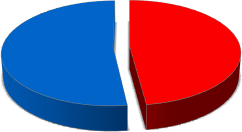 Femenino
101
48%

Tabla 4. Tasa de incidencia acumulada según Grupo de edad Tumbes 2025 (SE 01-03)
Hasta la SE 03 del año 2025 se registran 211 casos de dengue, que corresponde a una tasa de incidencia acumulada (TIA) de 0,80 x 1000 hab. El 69,23% (09/13) de los distritos reportan casos de dengue, mientras que los distritos de Canoas de Punta Sal, Casitas, Matapalo y Pampas de Hospital con el 30,77% no presentan casos de dengue.
Según etapa de vida los casos se distribuyen en todas las edades, con mayor frecuencia en adultos y niños. Las TIA más altas corresponden a los niños y adolescentes (1,14 x 1000 y 0,40 x 1000 hab. respectivamente). Con relación al sexo los varones resultan ser más afectadas (52,00%).
Fuente: Tablas, gráficos y mapas del Sistema de Notificación Epidemiológica online (NOTIWEB) - CDC
SE 03 - 2025
Página 3 | 14
Gráfico 3. Mapa de Riesgo de la 50- 52/2024-03/2025 (Seis últimas semanas)
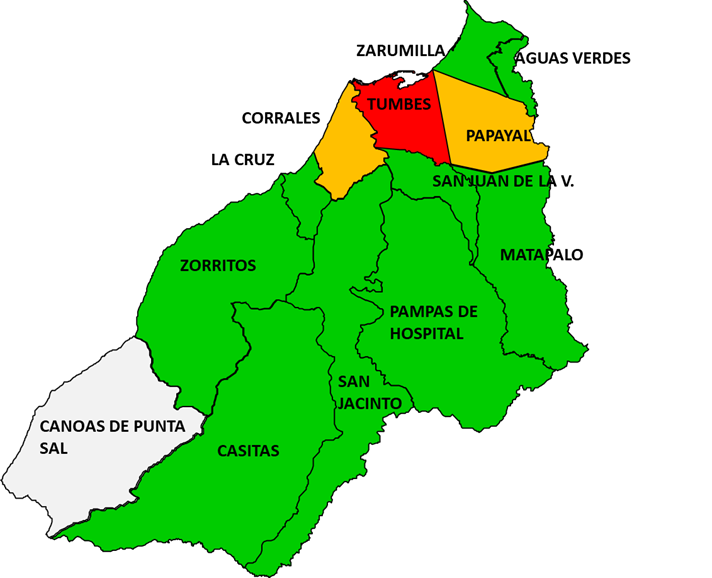 Tabla 4. Tasa de incidencia acumulada distrital de dengue a la SE 03-2025, Región Tumbes, periodo 2024-2025
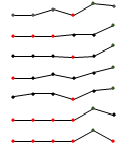 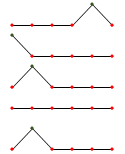 RIESGO DE TRANSMISIÓN x 1000 Hab.
Sin Riesgo Bajo Riesgo
Mediano Riesgo Alto Riesgo
0.00	0.00
0.01	0.62
0.62	1.22
1.22	1.83
En las últimas seis semanas el distrito de Tumbes muestra alto riesgo de transmisión, seguido del distrito Papayal y Corrales con mediano riesgo de transmisión de dengue.
Gráfico 4. Comportamiento de Dengue Región Tumbes, periodo 2024–2025

Casos 2024	Promedio (5 años)	Casos 2025
450
Tabla 5. Casos acumulados de febriles notificados por diagnóstico y clasificación de dengue (hasta la SE 03/2025)
400
350
300
Total de casos repostados
250
200
150
100
En lo que va de del año 2025 en el sistema de notificación se han registrado 307 casos de febriles investigados para dengue, de los cuales se han descartado 96 casos (31,27%), 198 casos son probables (64,49%) y se han confirmado 13 casos (4,23%).
50
0 	
1 2 3 4 5 6 7 8 9 10 11 12 13 14 15 16 17 18 19 20 21 22 23 24 25 26 27 28 29 30 31 32 33 34 35 36 37 38 39 40 41 42 43 44 45 46 47 48 49 50 51 52
Semana epidemiológica
Gráfico 5. Mapa de distribución de viviendas inspeccionadas, Región de Tumbes, SE 51-2024 – SE 03-2025


En las últimas 4 semanas los Equipos de Respuesta Rápida de la Dirección Ejecutiva de Epidemiología han investigado casos de dengue realizando la georreferenciación de viviendas positivas a larva, lo que indica la presencia intradomiciliaria del vector. La positividad de viviendas es mayor en los distritos Tumbes, Corrales. La Cruz, Zorritos y Zarumilla.
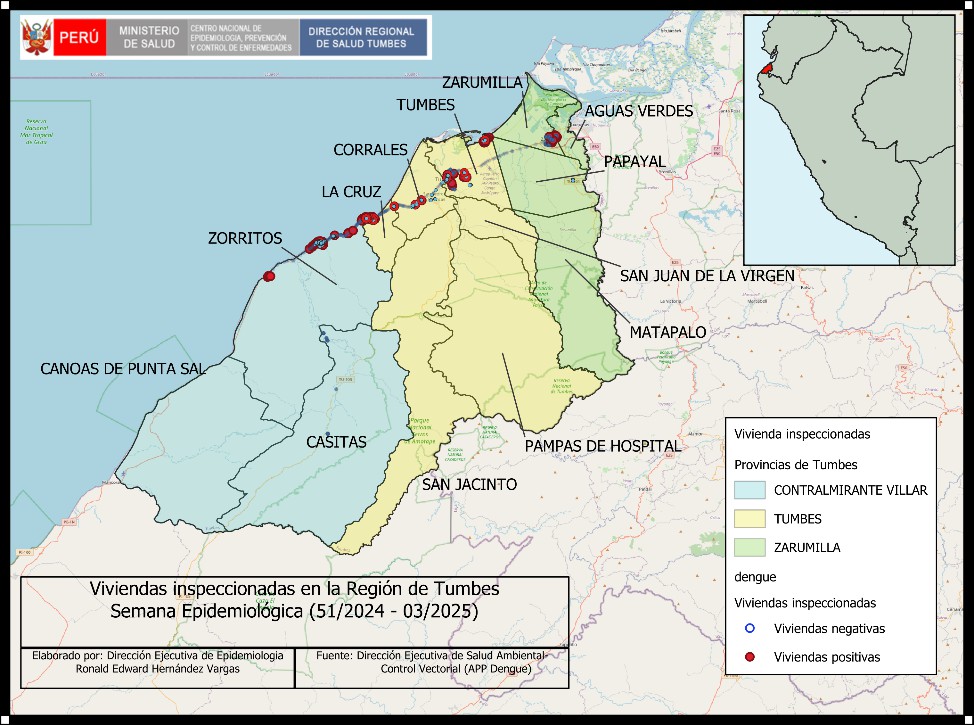 Fuente: Tablas, gráficos y mapas del Sistema de Notificación Epidemiológica online (NOTIWEB) - CDC
SE 03 - 2025
Página 4 | 14
Dengue vs variables climáticas SE 01-03/2025
Gráfico 6. Temperatura media y Casos de Dengue (2024-2025)
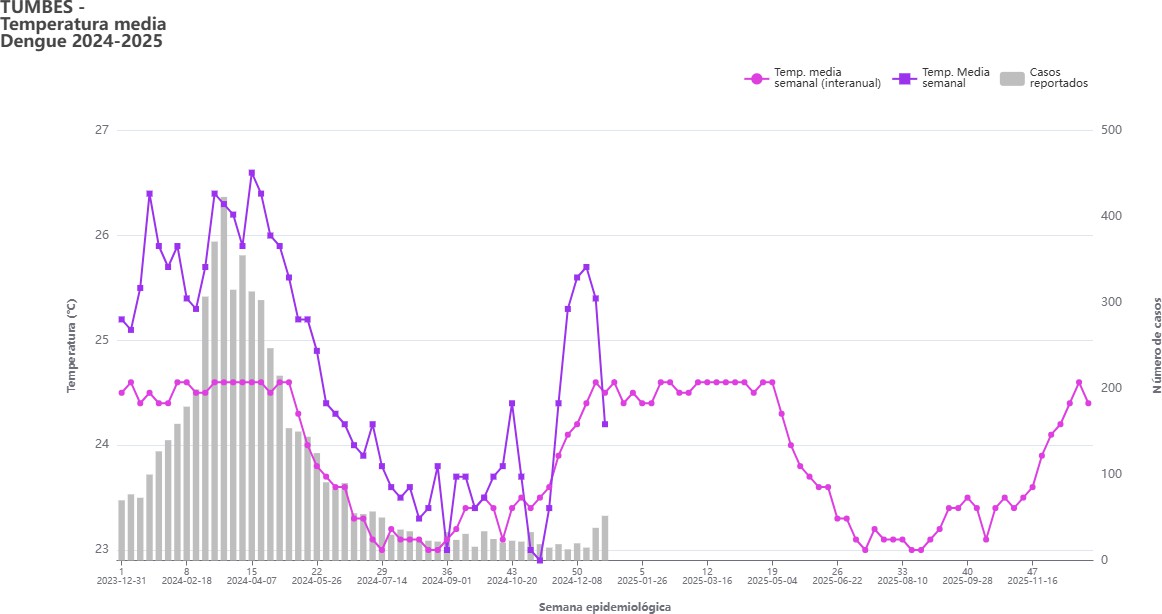 Se observa que la temperatura y la lluvia presenta una relación directa con los casos de dengue para la Región Tumbes. Desde la  SE  16-2024  la  temperatura  media ambiental ha disminuido trayendo consigo una disminución de los casos de dengue.

Según proyección de la temperatura media para lo que queda del 2024 e inicio del 2025 se  espera  un  incremento  de  está proyectándose también probablemente un mayor número de casos de dengue.
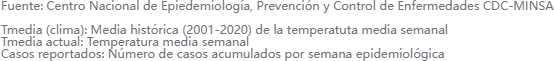 Gráfico 7. Precipitación y Casos de Dengue (2024-2025)
Situación  similar  se  observa  con  las precipitaciones pluviales y su relación con los casos de dengue. Al inicio de año ante el incremento de lluvias doce semanas después los casos ascendieron.
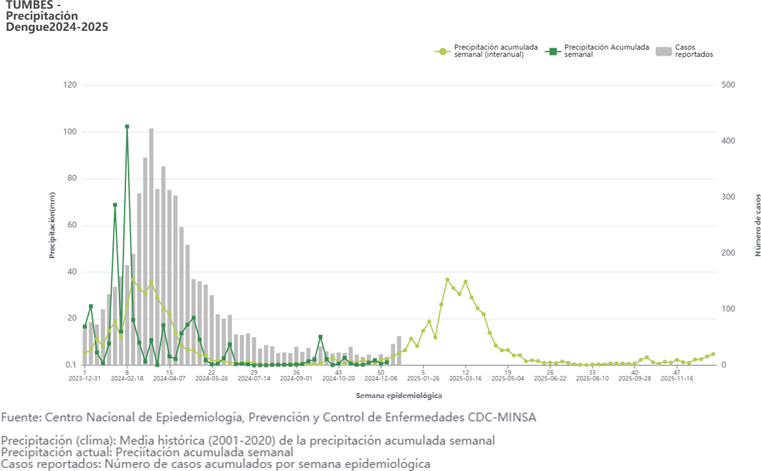 Fuente: Tablas, gráficos y mapas del Sistema de Notificación Epidemiológica online (NOTIWEB) - CDC
SE 03 - 2025
Página 5 | 14
Dengue vs variables climáticas SE 01-03/2025
Enero 2025 - marzo 2025
El Servicio Nacional de Meteorología e Hidrología del Perú - SENAMHI, pone a disposición el pronóstico trimestral de lluvias y temperaturas extremas para los tomadores de decisiones de los sectores sensibles al clima como la agricultura, la salud, los recursos hídricos y la gestión de riesgos de desastres. Los pronósticos trimestrales están enmarcados en la escala estacional y obedecen a las condiciones esperadas de la temperatura superficial del mar, así como los factores atmosféricos asociados a la variabilidad del clima que posteriormente son analizados bajo un enfoque de Consenso.
Precipitació´n
Gráfico 8. Clima pronóstico climático y casos de dengue Región de Tumbes, SE 01-03/2025
Fuente: https://www.senamhi.gob.pe/?&p=pronostico-climatico
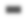 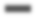 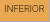 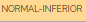 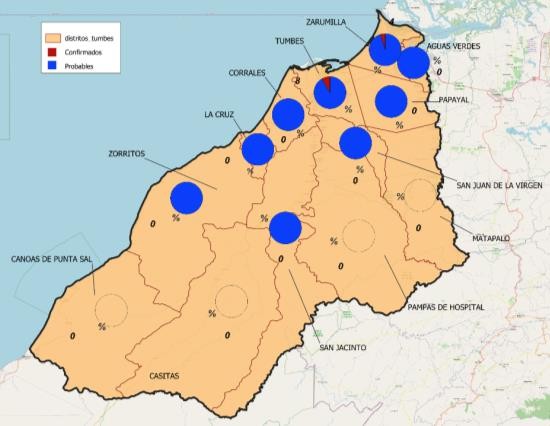 Cuando las probabilidades de ocurrencia de lluvia entre el escenario "normal" (entre el percentil 66 y percentil 33) e  "inferior"  a  lo  normal (inferior al percentil 33) son próximas y son las más altas.
Escenario	más
probable de lluvia
"inferior"	a	lo
normal (inferior al percentil 33).
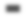 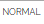 Escenario    más probable  de  lluvia dentro	de
condiciones normales (entre el
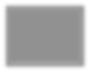 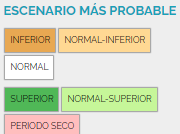 percentil	66	y
Temperatura ma´xima
percentil 33).
Gráfico 9. Clima pronóstico climático y casos de dengue Región de Tumbes, SE 01-03/2025
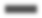 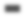 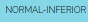 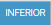 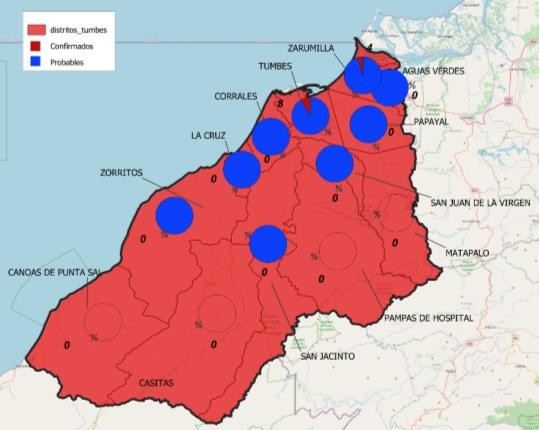 Escenario más probable de temperatura "inferior" a lo  normal  (inferior  al percentil 33).
Cuando	las	probabilidades	de ocurrencia  temperatura  entre  el
el e
escenario	"normal"	(entre
percentil  66  y  percentil  33)
"inferior" a lo normal (inferior al percentil 33) son próximas y son las más altas.
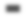 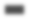 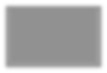 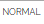 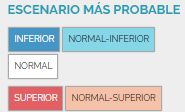 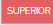 Escenario más probable de
Escenario probable temperatura
"superior"	a	lo
más de
temperatura	dentro	de condiciones		normales
Temperatura mí´nima
(entre  el  percentil  66  y percentil 33).
Gráfico 10. Clima pronóstico climático y casos de dengue Región de Tumbes, SE 01-03/2025
normal	(sobre	el percentil 66).
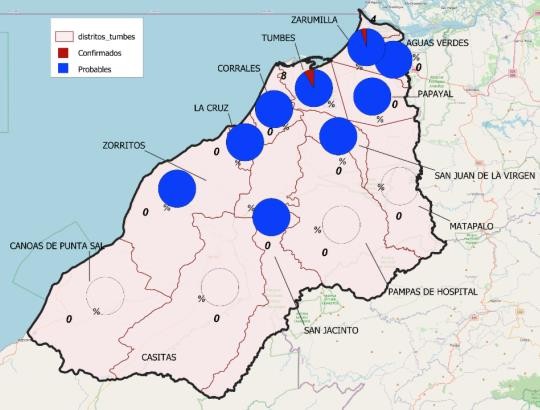 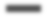 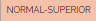 Cuando las probabilidades de ocurrencia de temperatura entre el escenario "normal" (entre el percentil 66 y percentil 33) y "superior" a lo normal (superior al percentil 66) son próximas y son las más altas.
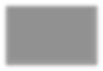 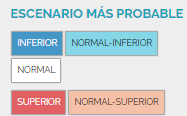 Fuente: Tablas, gráficos y mapas del Sistema de Notificación Epidemiológica online (NOTIWEB) - CDC
SE 03 - 2025
Página 6 | 14
Chikungunya - Región Tumbes SE 03/2025
No se han reportado casos en la presente semana. En el 2024 se reportaron 43 casos de Chikungunya, de los cuales 05 casos son confirmados (11,36%) y 38 casos están como probables (88,64%).
Gráfico 11. Mapa de Riesgo de Fiebre por virus Chikungunya
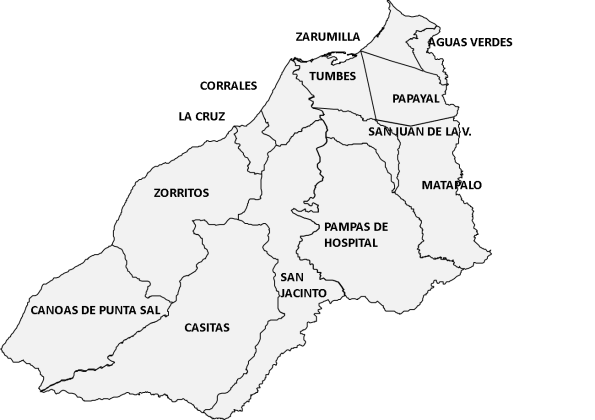 Tabla 6. Casos de Fiebre por virus Chikungunya por procedencia, Región Tumbes (SE 01 – 52/2024)
RIESGO x 1000 hab.
Tabla 7. Casos de fiebre por virus Chikungunya por tipo de diagnóstico y procedencia, periodo 2015–2024*
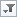 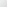 PAPAYAL
10
3
2
1
1
17 Tabla 8. Casos de fiebre por virus Chikungunya por grupos de edad, Región Tumbes, 2024 (SE 01–52)
Etapa de vida	Frecuencia	%
Adolescente [12-17]	5	11.63%
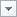 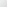 Según etapa de vida los casos notificados hasta la SE 52-2024 corresponden según frecuencia a niños (48,84%) y jóvenes (16,28%).
A nivel nacional, desde la SE 01 hasta la SE 48 del 2024, se han notificado 79 casos de Chikungunya en el país, Tumbes aporta con el 54,43% de los casos de todo el país.
Tabla 9. Casos y tasas de incidencia acumulada de fiebre por virus Chikungunya, Perú, 2022-2024*
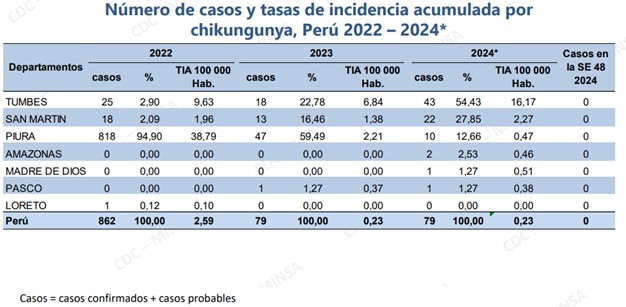 Fuente: CDC –MINSA Perú. www.dge.gob.pe. Sala Situacional SE 48-2024
Fuente: Tablas, gráficos y mapas del Sistema de Notificación Epidemiológica online (NOTIWEB) - CDC
SE 03 - 2025
Página 7 | 14
Leptospirosis y Rickettsiosis - Región Tumbes SE 03-2025
En la SE 03-2025 se han reportado casos 03 casos probables. Hasta la SE 52-2024 se notificaron 346 casos de leptospirosis, de los cuales se confirmaron 181 casos (52,31%).
La TIA regional fue de 1,30 casos x 1000 hab. cinco distritos presentaron TIA por encima del valor regional: Pampas de Hospital,
Corrales, Tumbes, San Jacinto y Papayal.
Tabla 10. Casos de Leptospirosis, Región Tumbes, 2025
Tipo DX	Frecuencia	%
Probable	3	100.00%
Total	3	100.00%
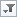 En el año del 2023 se notificaron 578 casos de leptospirosis: de los cuales 117 se han confirmado y 461 siguen como probables. Se suman 230 casos que quedaron como probables en el año 2022. Lo que revela una situación de subdiagnóstico en la región por las directrices actuales para considerar un caso como confirmado (MAT 1:800).
Gráfico 13. Comportamiento de la leptospirosis, Región Tumbes, periodo 2020–2024 (SE 01-48).
80
2021
2022
2023
2024
2025
70
Confirmados Probables
60
Gráfico 12. Incidencia de casos de leptospirosis por distritos, Región Tumbes, 2025 (SE 01–03)
50
N°de casos
40
30
0,22
Casitas
20
San Jacinto
0,10
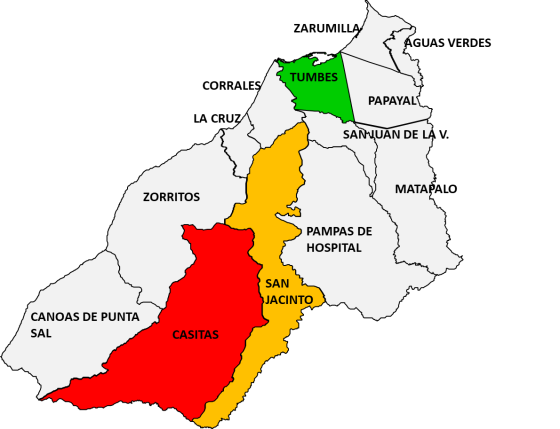 10
0,01
REGIONAL
0
1
4
7
10
13
16
19
22
25
28
31
34
37
40
43
46
49
52
3
6
9
12
15
18
21
24
27
30
33
36
39
42
45
48
51
2
5
8
11
14
17
20
23
26
29
32
35
38
41
44
47
50
1
4
7
10
13
16
19
22
25
28
31
34
37
40
43
46
49
52
3
6
9
12
15
18
21
24
27
30
33
36
39
42
45
48
51
Tumbes	0,01

Corrales 0,00
Semanas epidemiológicas
Gráfico 14. Mapa de Riesgo según 06 últimas semanas epidemiológicas (50-52/2024-01-03/2025), Región Tumbes
Pampas de Hospital 0,00
Papayal 0,00
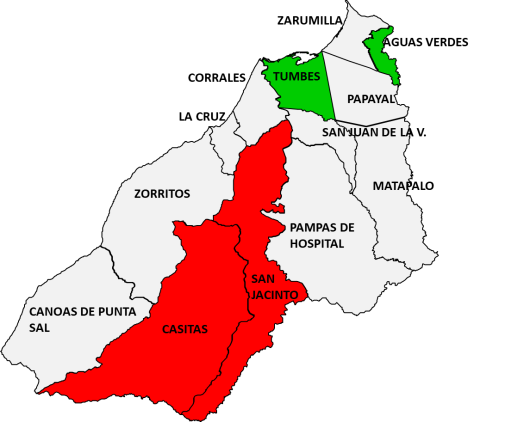 Zarumilla 0,00

Matapalo 0,00

Aguas Verdes 0,00

San Juan de la Virgen 0,00

La Cruz 0,00

Zorritos 0,00

Canoas Punta Sal 0,00
RIESGOS x 1000 hab.
Sin Riesgo Bajo Riesgo
Mediano Riesgo Alto Riesgo
0	0
0.00	0.074
0.075  0.148
RIESGOS x 1000 hab.
Sin Riesgo Bajo Riesgo
Mediano Riesgo Alto Riesgo
0	0
0.00	0.074
0.075  0.148
0.149  0.222
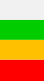 0.149  0.222
El comportamiento de la notificación de casos de leptospirosis en las últimas 6 semanas del 2024/2025 ubicó a los distritos San Jacinto y Casitas con alto riesgo de transmisión.
Tabla 11. Casos acumulados de leptospirosis por grupos de curso de vida, Región Tumbes, 2025
Según curso de vida, los grupos más afectados son los
adolescentes, jóvenes y adultos (TIA: 0,39 x 1000 hab., 0,21 x
Frecuencia	%	T.I.A
Ciclo de vida
0
1
1
1
0.00%
33.33%
33.33%
33.33%
0.00
0.39
0.21
0.09
Niño [0-11]
Adolescente [12-17]
Joven [18-29]
Adulto [30-59]
1000 hab. y 0,09 x 1000 hab. respectivamente).
Adulto Mayor [60+]	0	0.00%	 0.00
Total	3	100.00%
Fuente: Tablas, gráficos y mapas del Sistema de Notificación Epidemiológica online (NOTIWEB) - CDC
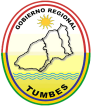 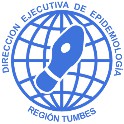 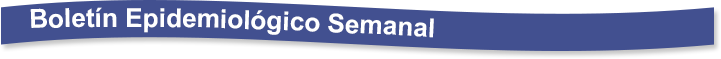 SE 03 - 2025
Página 8 | 14
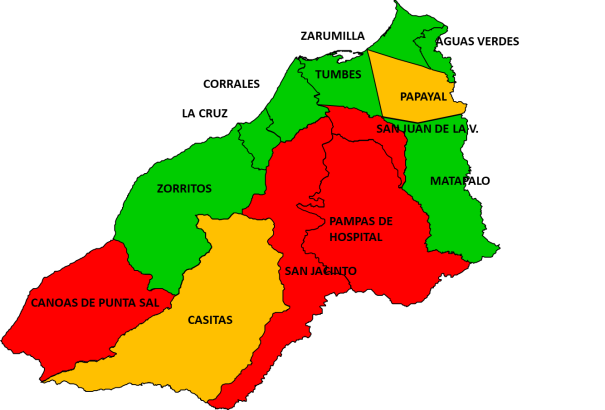 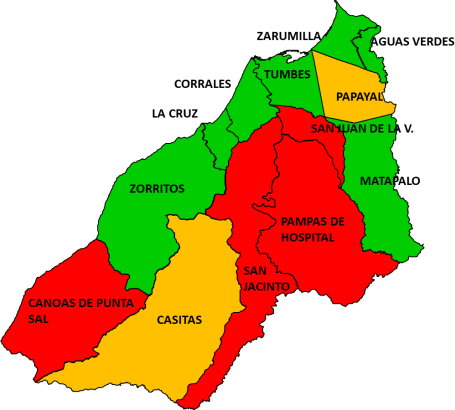 Fuente: Tablas, gráficos y mapas del Sistema de Notificación Epidemiológica online (NOTIWEB) - CDC
SE 03 - 2025
Página 9 | 14
COVID-19
Gráfico 18. Comportamiento de COVID-19, Región Tumbes, 2020 -2025* (a SE 03-2025)
Gráfico 19. Casos confirmados de COVID-19 según fecha de inicio de síntomas, Región Tumbes, 2023-2025* (a SE 03)
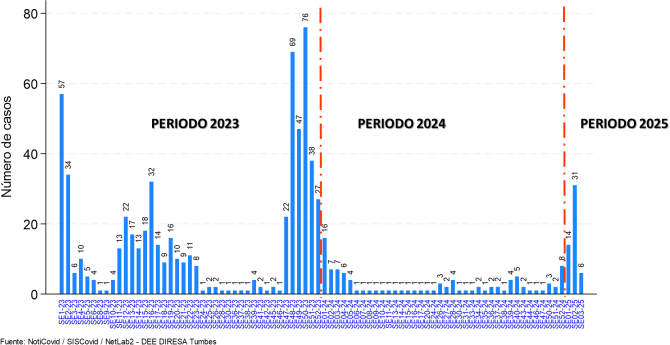 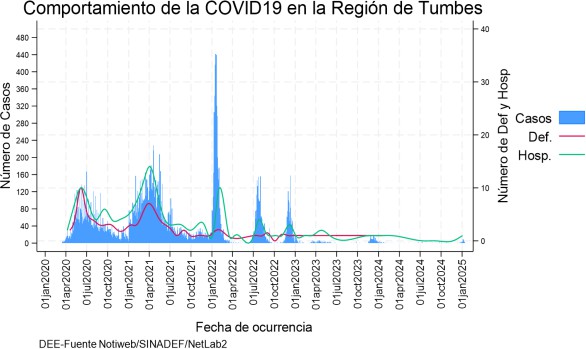 Desde el año 2023 los casos de COVID-19 se han reducido notablemente, reduciéndose a un promedio de dos casos por semana. A lo largo de todo el período de la pandemia se observa similar comportamiento de la frecuencia de casos con el número de hospitalizaciones. En las últimas tres semanas del 2024 se observa un incremento de casos que superan el promedio semanal.
Si bien ha existido un predominio del linaje XBB 1.5 hasta el tercer trimestre del año 2023, se observa que el linaje JN.1 desde el último trimestre y hasta la fecha predomina, llegando incluso a ser el único linaje detectado.
Esta situación amerita mantener la vigilancia laboratorial a fin de establecer la aparición o el predominio de nuevos linajes resistentes o no afectados por la vacuna.
Gráfico 20. Comportamiento de los linajes de las Variantes de COVID-19, Región Tumbes, 2025 (a SE 03)
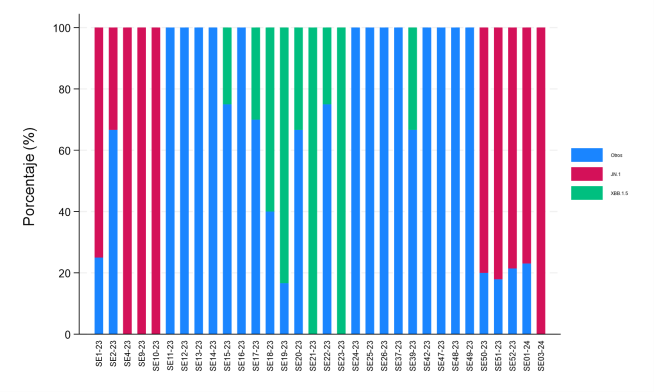 Tabla 14. TIA de casos confirmados de COVID-19 por distritos, Región Tumbes, 2020-2025* (a SE 03)
Casos confirmados
TIA*
Distrito de Residencia
%
Población
Gráfico 21. Casos de COVID-19 según edad y sexo, Región Tumbes, 2025 (a SE 03)
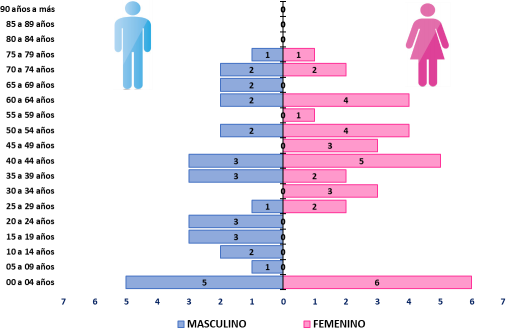 Gráfico 22. Mapa de riesgo de COVID-19 Región Tumbes, 2025 (SE 03)
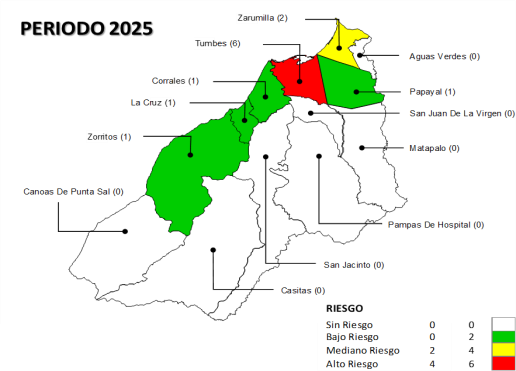 En la presente semana se han confirmado 10 casos de COVID-19 (60% de los casos proceden del distrito de Tumbes). La TIA regional es de 4,5 x 10000 hab. El distrito de Tumbes presenta alto riesgo de transmisión y el distrito Zarumilla mediano riesgo.
La población y las autoridades deben mantenerse vigilantes ante brotes o conglomerados de casos y mantener las medias de autocuidado de la salud. Las mujeres y los adultos presentan mayor morbilidad. No se reportan defunciones.
Fuente: Tablas, gráficos y mapas del Sistema de Notificación Epidemiológica online (NOTIWEB) - CDC
SE 03 - 2025
Página 10 | 14
Enfermedades Diarreicas Agudas (EDAs) - Región Tumbes SE 03- 2025
Tabla 15. Comportamiento de EDAs según semanas epidemiológicas, Región Tumbes, 2025(01-03)
TOTAL
Gráfico 23. Tasas de incidencia acumulada distrital de EDAs, en población general Región Tumbes, 2025(01-03)
Hasta la SE 03-2025 se han notificado 180 casos de EDAs en menores de 05 años y 303 casos en población general, los que sumados a los casos de las semanas previas hacen un total de 483 casos de EDAS en la región Tumbes.
San Jacinto	4.47
Pampas de Hospital	2.65
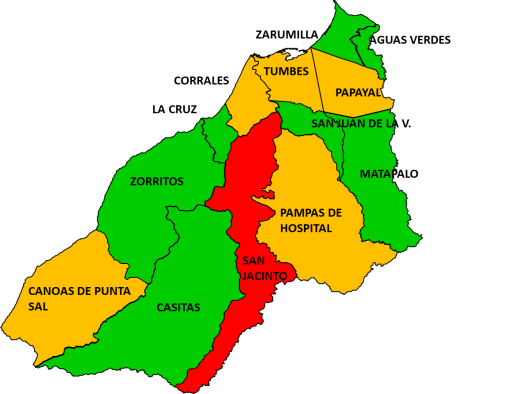 Tumbes	2.18
Canoas Punta Sal
2.08
2.05
Papayal
Corrales
REGIONAL
1.83
La tasa de incidencia regional en menores de cinco años es de 8,56 casos x 1000 menores de cinco años, mientras que para población general la tasa de incidencia es de 1,80 por cada 1000 hab.
1.80
Zarumilla
La Cruz
1.71
1.61
Zorritos
1.20
Aguas Verdes
0.71
San Juan de la Virgen
0.31
0.31
Casitas
Matapalo
Gráfico 24. Mapa de riesgo de EDAs en población
		general según 03 últimas semanas epidemiológicas,
Región Tumbes, 2025 (01-03)
0.27
RIESGO x 1000 ha b.
Si n Ri esgo Bajo Ri esgo
Medi ano Ri esgo Al to Ri esgo
0
0.01
1.8
3.2
0
1.7
3.1
4.5
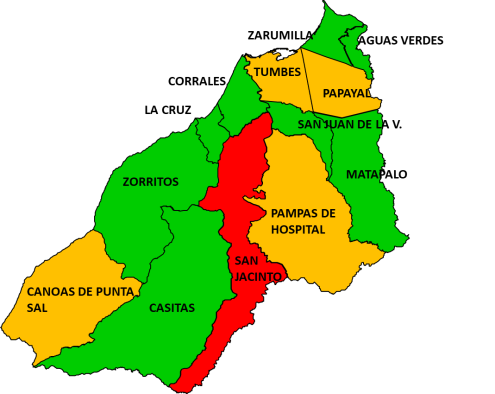 En las últimas 3 semanas epidemiológicas el distrito de San Jacinto presenta alto riesgo de transmisión de EDAs.
Tabla 17. Tasa de incidencia x 1000 hab. de las EDAs en población general, Región Tumbes, 2025 (SE01-03)
Tabla 16. Tasa de incidencia x 1000 hab. de las EDAs en < de 05 años, Región Tumbes, 2025 (SE01-03)
Bajo Riesgo Mediano Riesgo
0.01  1.76
1.86  3.21
Tumbes
Canoas Punta Sal
2,18
2,08
199
21
91.093
Canoas De Punta Sal
15,85
11
694
10.114
La Cruz
10,32
8
775
Alto Riesgo
3.31  4.66
Papayal Corrales Zarumilla La Cruz Zorritos
Aguas Verdes
2,05
1,83
1,71
1,61
1,20
0,71
24
44
58
20
24
19
2
2
2
Pampas De Hospital Corrales
Zarumilla Tumbes Aguas Verdes Zorritos
628
2097
2273
9297
1812
1083
9,55
9,54
9,24
7,64
6,62
4,62
6
20
21
71
12
5
11.706
24.015
33.826
12.447
19.956
26.871
6.395
6.408
7.473
San Juan de la Virgen  0,31
0,31
0,27
Casitas
Matapalo
CASITAS
0,00
0
148
R
Gráfico 25. Comportamiento de las EDAs en población general, Región Tumbes, 2025 (SE01-03) Canal Endémico
Según el canal endémico de EDAS en la presente semana nos encontramos en zona de EPIDEMIA.
450
Zona Epidemia
400
350

300

250

200

150

100

50

0
1
2
3
4
5
6
7
8
9
10
11
12
13
14
15
16
17
18
19
20
21
22
23
24
25
26
27
28
29
30
31
32
33
34
35
36
37
38
39
40
41
42
43
44
45
46
47
48
49
50
51
52
53
ALARMA (Max)
SEGURIDAD (Prom)
ÉXITO (Mín)
Casos 2025
Fuente: Tablas, gráficos y mapas del Sistema de Notificación Epidemiológica online (NOTIWEB) - CDC
SE 03 - 2025
Página 11 | 14
Otros Daños de Notificación - Región Tumbes SE 03-2025
ZIKA
No se han notificado casos. El último caso fue notificado el año 2017.
Gráfico 26. Comportamiento de las muertes perinatales y razón de mortalidad materna, Región Tumbes, 2025 (SE01-03)
MALARIA
No se han notificado casos.
El último caso fue notificado el año 2019.
MORTALIDAD MATERNA
No se han notificado muertes maternas.


En los últimos 10 años la razón de muerte materna (RMM) ha oscilado entre 22,4 x 100 00o nv a 137,6 x 100 000 nv.

MORTALIDAD PERINATAL
Gráfico 27. Comportamiento de las Muertes perinatales años 2010 – 2025 (SE01-03/2025)
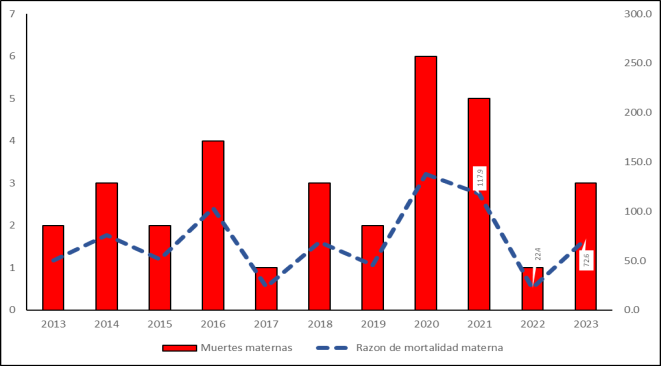 Tabla 18. Fecha de muertes perinatales, según tipo -Región Tumbes, 2025 (SE01-03)
60
50
50

40
37
40
35
31
35
35
28
29
34
30
27
25
25
24
23
Hasta la SE 03-2025 se han notificado 04 casos de muertes perinatales, de las cuales 03 corresponde a muertes fetales y 01 muerte neonatal.
22
27
21 22 20
18
22
19
21
20
19
11
13
10
En el 2024 se notificaron 38 muertes perinatales, de las que
20 corresponden a muertes fetales y 18 a muertes neonatales.
3
1
M FETALES
M NEONATALES
0
2010 2011 2012 2013 2014 2015 2016 2017 2018 2019 2020 2021 2022 2023 2024 2025
Casos de mortalidad fetal y neonatal, Región Tumbes 2010-2025
Las tasas de muerte fetal y neonatal han mostrado comportamiento oscilante, en general se encuentran debajo de los valores nacionales.
SIFILIS EN GESTANTES Y SÍFILIS CONGÉNITA
TUBERCULOSIS
Hasta la SE 03-2025 se han notificado casos 04 casos de tuberculosis pulmonar.
NO se han notificado casos.
En el 2024 se notificaron 17 casos de sífilis materna y 01 caso de sífilis congénita.
Hasta  la  SE  52-2024  se  notificaron  120  casos  de tuberculosis en la Región de Tumbes (107 casos nuevos, 97 con  localización  pulmonar  y  23  con  localización extrapulmonar, 08 coinfección con diabetes mellitus y 09 coinfección con VIH-Positivos).
VIRUS VIRUELA DEL MONO (MPOX)
No se han reportado casos.
En el año 2024 se notificaron 6 casos sospechosos de MPOX en Tumbes, los cuales fueron descartados mediante PCR.
En el año 2022 se confirmó 01 caso (varón de 29 años de edad).
ACCIDENTES POR ANIMALES PONZOÑOSOS
A la SE03/2025 se confirmó 02 casos de ofidismo precedentes del Progreso – distrito de Matapalo.
SÍNDROME DE GUILLAIN BARRÉ
En el 2024 se confirmaron 08 casos de ofidismo procedente de Punta Sal-Cancas, Quebrada Seca y nuevo progreso-Matapalo y Aguas Verdes y 02 casos de loxocelismo procedente del distrito de Papayal y Tumbes.
No se han notificado casos.
Fuente: Tablas, gráficos y mapas del Sistema de Notificación Epidemiológica online (NOTIWEB) - CDC
SE 03 - 2025
Página 12 | 14
Infecciones Asociadas a la Atención de Salud (IASS) - Región Tumbes SE 52/2024
Tabla 19. Densidad de incidencia e incidencia acumulada de infecciones asociadas a la atención de salud, (IAAS) según factor de riesgo y servicio hospitalario, Hospital Regional II-2 JAMO - Tumbes, 2024
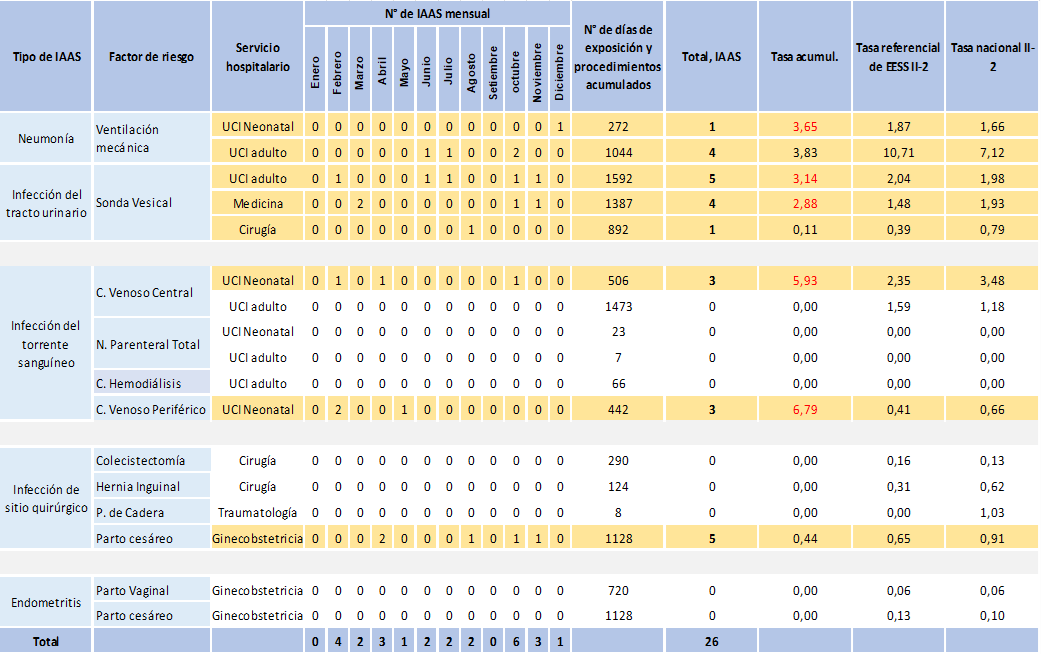 Hasta SE 52-2024 el Hospital Regional II-2 JAMO – Tumbes ha notificado 26 IAAS distribuidas en los servicios de UCI adulto, UCI neonatal, medicina, cirugía y ginecoobstetricia.
La densidad de incidencia en el servicio de neonatología para infección del torrente sanguíneo por catéter venoso periférico es de 6,79 casos por 1000 días de exposición, que supera 15 veces el valor nacional, la misma situación ocurre para IAAS por infección del torrente sanguíneo por catéter venoso central (5,93 vs 3,48), y la tasa de neumonía por ventilación mecánica supera el valor nacional referencial (3,65 vs 1,66).

La densidad de incidencia para infección del tracto urinario por sonda vesical en UCI adulto (3,14 vs 1,98), y la infección del tracto urinario por sonda vesical en el servicio de medicina (2,88 vs 1,93) superan también los valores nacionales de referencia.

La incidencia acumulada de IAAS por infección de sitio quirúrgico por parto por cesárea en gineco-obstetricia no supera el valor nacional referencial (0,44 vs 0,91), al igual que la densidad de incidencia de neumonía por ventilación mecánica en UCI adulto no supera el valor nacional referencial (3,83 vs 7,12). Y en cirugía la infección del tracto urinario por sonda vesical no llego a superar el valor nacional referencial (0,11 vs 0,79).
Fuente: Tablas, gráficos y mapas del Sistema de Notificación Epidemiológica online (NOTIWEB) - CDC
SE 03 - 2025
Página 13 | 14
Tabla 20. Densidad de incidencia e incidencia acumulada de Infecciones Asociadas a la Atención de Salud, según factor de riesgo y servicio hospitalario, Hospital Carlos Alberto Cortez Jiménez Essalud - Tumbes, 2024*
Tipo de IAAS
Factor de riesgo
Ventilación mecánica
Neumonía
Infección del tracto urinario
Sonda Vesical
C.Venoso Central
N. Parenteral Total
C. Hemodiálisis
Infección del torrente sanguíneo
Infección de sitio quirúrgico
Parto cesáreo
Parto Vaginal
Endometritis
Parto cesáreo
Total
*A noviembe 2024

El Hospital Carlos Alberto Cortez Jiménez Essalud - Tumbes, hasta noviembre 2024 ha notificado 14 infecciones asociadas a la atención de salud (IAAS) en el servicio de UCI adulto, medicina y ginecobstetricia.
La tasa acumulada de IAAS por neumonía asociado a ventilación mecánica en UCI adulto es de 7,13 casos por 1000 días de exposición, que supera al valor nacional referencial (7,12).
La tasa acumulada de IAAS en medicina por infección del tracto urinario asociado a sonda vesical supera el valor nacional referencial (5,73 vs 1,93). En el servicio de UCI adulto la infección del tracto urinario asociado a sonda vesical es menor al valor nacional referencial (1,21 vs 1,98).

La tasa acumulada de IAAS por infección del torrente sanguíneo asociado a catéter venoso central supera el valor nacional referencial (1,62 vs 1,18).

La tasa acumulada de IAAS por infección de sitio quirúrgico asociado a parto por cesárea supera el valor nacional referencial (1,39 vs 0,91).

Es necesario implementar medidas urgentes que permitan reducir estas incidencias, así como investigar la ocurrencia de brotes, los agentes involucrados y los factores condicionantes.
Fuente: Tablas, gráficos y mapas del Sistema de Notificación Epidemiológica online (NOTIWEB) - CDC
SE 03 - 2025
Página 14 | 14
Te invitamos a revisar la Sala Semanal de Situación de Salud Binacional (Tumbes- El Oro)

Link: https://binacional.shinyapps.io/binacional_peru_ecuador/
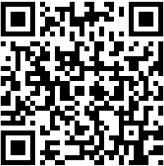 Donde encontrarás información semanal actualizada de la situación de salud de daños priorizados del Cordón Fronterizo 01
Fuente: Tablas, gráficos y mapas del Sistema de Notificación Epidemiológica online (NOTIWEB) - CDC